Transfer Center
CRAFTON HILLS COLLEGE
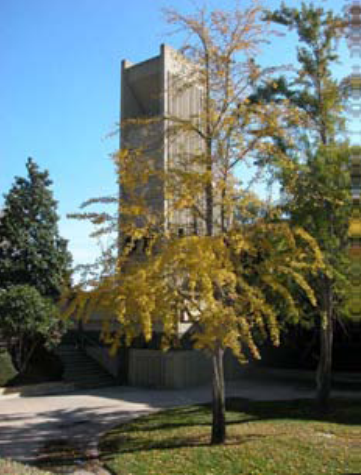 Mariana Moreno, 
Transfer Center Coordinator
It takes a college to transfer a student
Crafton Hills College Vision
The vision of Crafton Hills College is to be the premier community college for public safety and health services careers and transfer preparation.
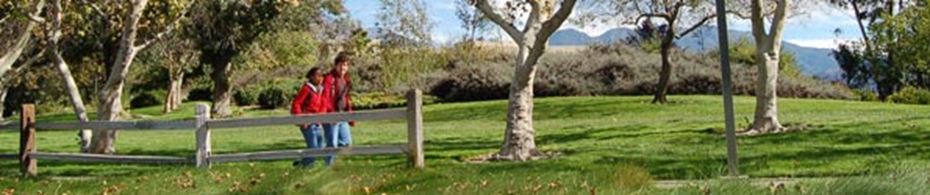 It takes a college to transfer a student
Title V/HSI “Transfer Prep” Grant
Title 5 Regulations, Section 51027, TC minimum program standards
To strengthen transfer resources and thus increase the capacity to transfer more students, specifically Hispanic and low income students.
Identify transfer students, specifically underrepresented
Ensure the provision of academic planning
Monitor the progress of students, to the point of transfer
Established Spring 2012
Located above the Cafeteria
Services
Over 50 workshops
Recruit universities
Educational Planning & Counseling
Classroom Presentations
College Fairs
Events 
Transfer Guarantee Agreements
Faculty Transfer Advocate Program
Mobile Transfer Center
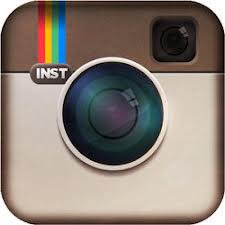 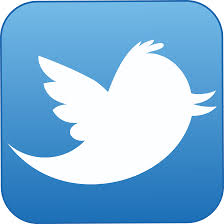 Transfer Center Activity Breakdown
It takes a college to transfer a student
Utilization of the TC
It takes a college to transfer a student
Transfer Fairs
39 %
[Speaker Notes: 1411		
1966
Reps report “The best fair all year” or “one of the best fairs” with regards to student participation.]
It takes a college to transfer a student
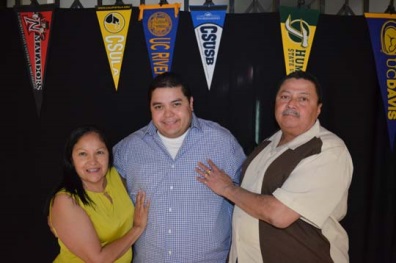 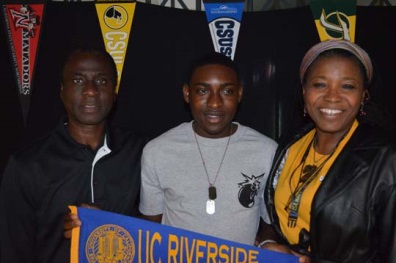 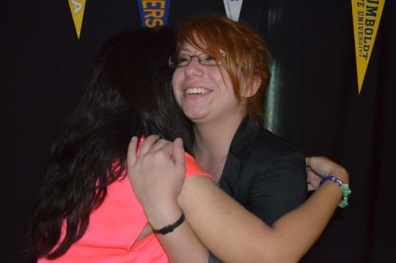 Student Presenters
Leonard Ledbetter, History
Spencer Wells, Business Administration
Anaiza Moreno, Communications & Psychology